Проект бюджета 
Буденновского сельского поселения Сальского района
на 2020 год и плановый период 2021и 2022 годов
Буденновское сельское поселение
Буденновское сельское поселение
Повышение роли бюджетной политики для поддержки экономического роста
Буденновское сельское поселение
Обеспечение исполнения функций органов местного самоуправления
Буденновское сельское поселение
Основные параметры проекта бюджета Буденновского сельского поселения Сальского района на 2020 год и плановый период 2021 и 2022 годов
Буденновское сельское поселение
Динамика собственных доходов бюджета Буденновского сельского поселения Сальского района
(тыс. рублей)
Буденновское сельское поселение
Структура собственных доходов бюджета Буденновского сельского поселения Сальского района в 2020 году
Буденновское сельское поселение
Динамика поступления налога на доходы физических лиц в бюджет Буденновского сельского поселения Сальского района
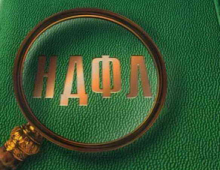 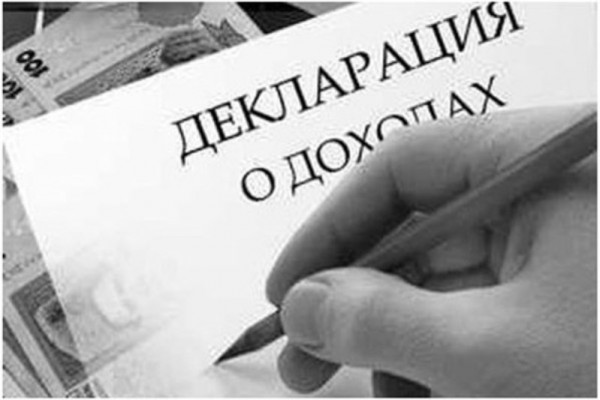 Буденновское сельское поселение
Безвозмездные поступления от других бюджетов бюджетной системы Российской Федерации
(тыс. рублей)
Буденновское сельское поселение
Расходы бюджета Буденновского сельского поселения Сальского района на 2020 год
Буденновское сельское поселение
Динамика расходов за счет средств областного бюджета и бюджета Буденновского поселения (включая дотацию на выравнивание)
тыс. рублей
99,2%
110,2%
98,3%